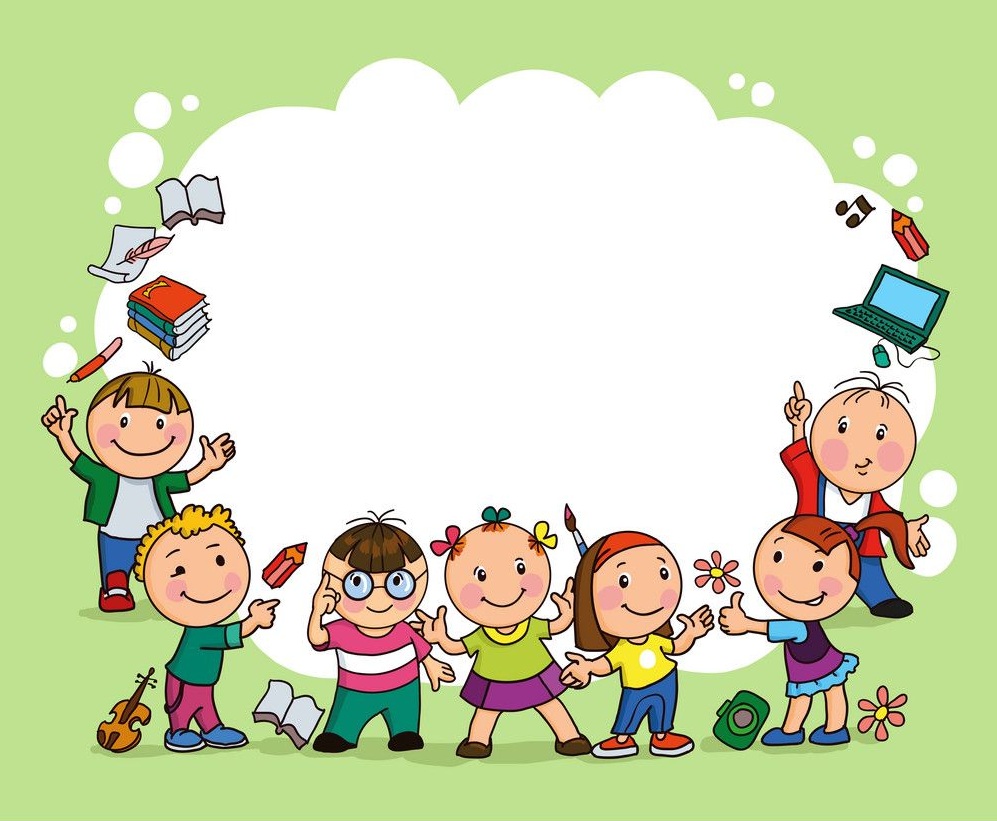 KHỞI ĐỘNG
Bảng con
10
0,8 × 12,5 =
1,5 : 0,5 =
3
0,25 × 400 =
100
11
35
3
7
7
5
8
5
3
3
3
9
8
8
4
2   :
11
11
22
Bảng con
= 2   x
=
=
:
x
=
=
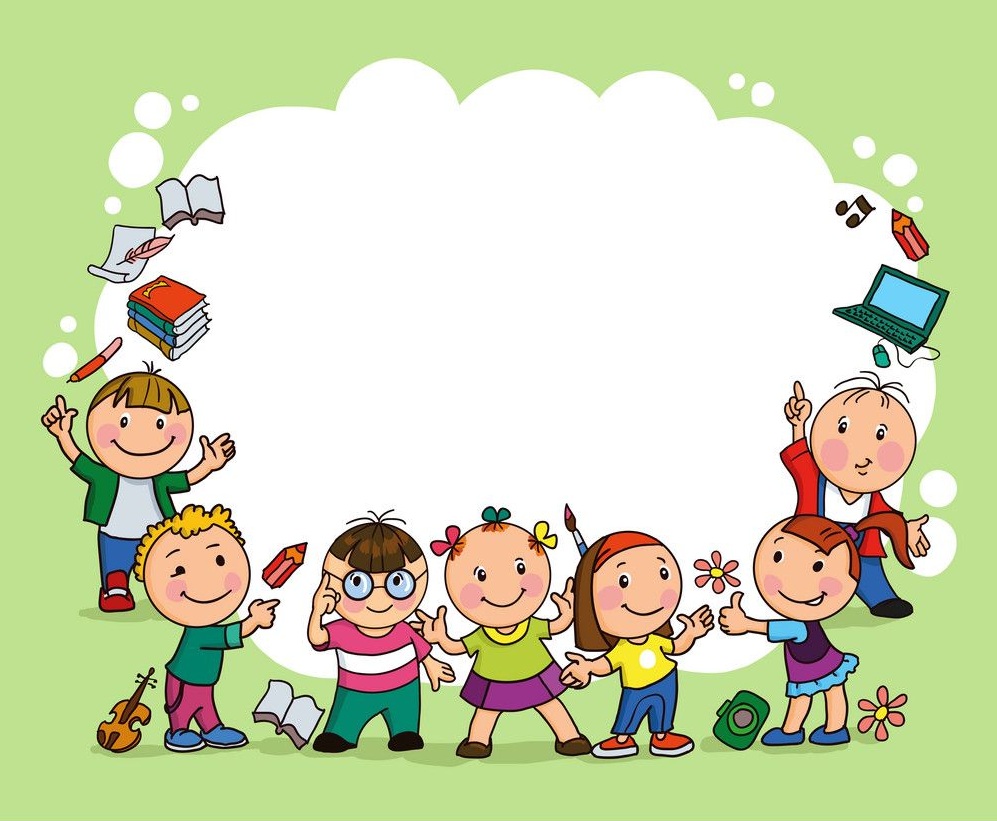 LUYỆN TẬP
Toán
LUYỆN TẬP
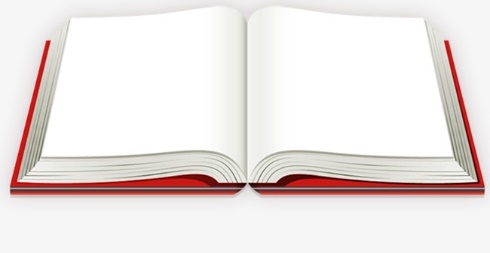 Trang 164
Bài 1. Tìm tỉ số phần trăm của :    a) 2 và 5	  	                            b) 2 và 3		
    c) 3,2 và 4 	                            d) 7,2 và 3,2
Chú ý : Nếu tỉ số phần trăm là số thập phân thì chỉ lấy đến hai chữ số ở phần thập phân.
VD :    1 : 6 = 0,16666…
Tỉ số phần trăm của 1 và  6 là : 16,66%
Bài 1.
a) Tỉ số phần trăm của 2 và 5 là :
2 : 5 × 100  =  40%
b) Tỉ số phần trăm của 2 và 3 là :
2 : 3 × 100 = 66,66%
c) Tỉ số phần trăm của 3,2 và 4 là :
3,2 : 4 × 100 = 80%
d) Tỉ số phần trăm của 7,2 và 3,2 là :
7,2 : 3,2 × 100 = 225%
Muốn tìm tỉ số phần trăm của hai số ta thực hiện theo mấy bước ? Đó là những bước nào ?
Tìm tỉ số phần trăm của hai số gồm hai bước :
- Tìm thương của hai số.
- Nhân thương đó với 100 và viết thêm kí hiệu phần trăm vào bên phải tích vừa tìm được.
Bài 2. Tính :
=  12,84%
a) 2,5% + 10,34%
=  22,65%
b) 56,9% - 34,25%
c) 100% - 23% - 47,5%
- 47,5%
=         77%
=  29,5%
Lưu ý : Cộng (trừ) như số tự nhiên, số thập phân sau đó viết thêm kí hiệu phần trăm vào bên phải kết quả tìm được
Bài 3. Một huyện có 320ha đất trồng cây cà phê và 480ha đất trồng cây cao su. Hỏi :
 Diện tích trồng cây cao su bằng bao nhiêu phần trăm diện tích trồng cây cà phê ?
b) Diện tích trồng cây cà phê bằng bao nhiêu phần trăm diện tích trồng cây cao su ?
Đất trồng cây cà phê : 320ha
Đất cao su : 480ha
Tỉ số phần trăm của diện tích trồng cây cao su với diện tích trồng 
cây cà phê là :
480 : 320  × 100 = 150%
Tỉ số phần trăm của diện tích trồng cây cà phê với diện tích trồng 
cây cao su là :
320 : 480 × 100 = 66,66%
Đáp số :    a) 150% ;   b) 66,66%
Bài 4. Lớp 5A dự định trồng 180 cây, đến nay đã trồng được 45% số cây. Hỏi theo dự định, lớp 5A còn phải trồng bao nhiêu cây nữa ?
Bài giải
Số cây lớp 5A đã trồng được là :
180 : 100 × 45 =  81 (cây)
Số cây lớp 5A còn phải trồng thêm là :
180 - 81 = 99 (cây)
Đáp số :   99 cây
Cách khác
Bài giải
Số cây lớp 5A còn phải trồng chiếm là :
100% - 45% =  55%
Số cây lớp 5A còn phải trồng thêm là :
180 : 100 × 55 =  99 (cây)
Đáp số :   99 cây
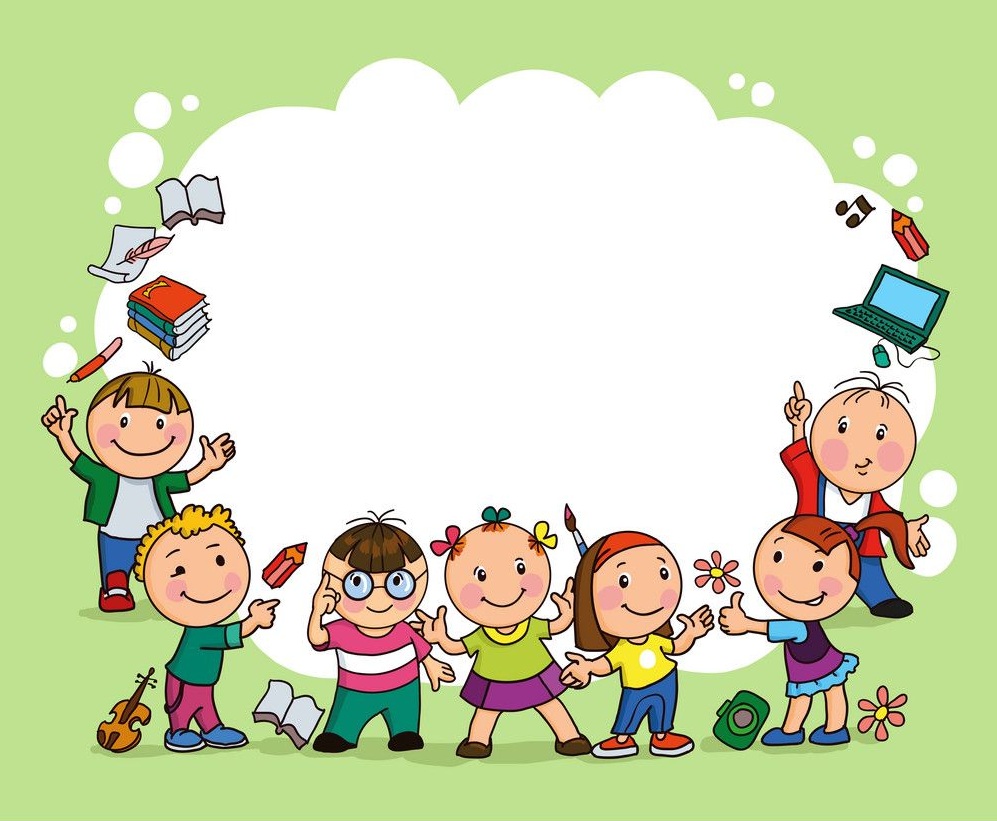 VẬN DỤNG
Muốn tìm tỉ số phần trăm của hai số ta thực hiện theo mấy bước ? Đó là những bước nào ?
Tìm tỉ số phần trăm của hai số gồm hai bước :
- Tìm thương của hai số.
- Nhân thương đó với 100 và viết thêm kí hiệu phần trăm vào bên phải tích vừa tìm được.
Muốn thực hiện phép tính cộng, trừ các tỉ số phần trăm ta làm thế nào ?
Muốn thực hiện các phép tính cộng, trừ các tỉ số phần trăm ta thực hiện phép tính như đối với số tự nhiên, số thập phân sau đó viết kí hiệu phần trăm vào kết quả.
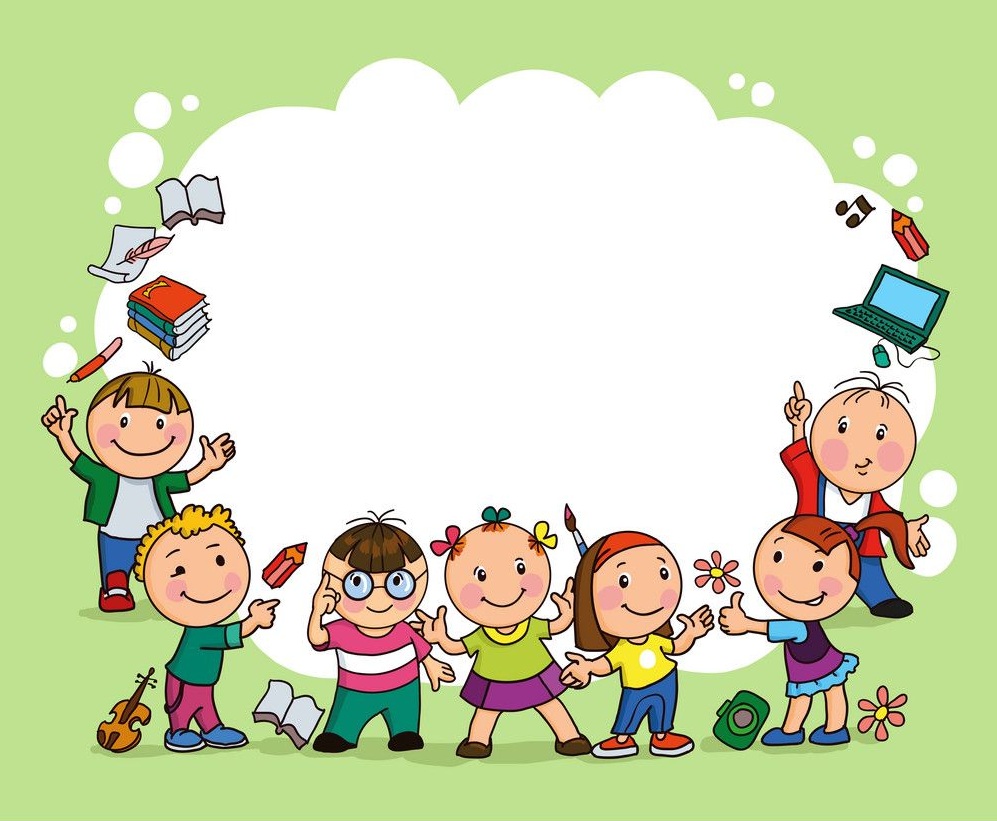 DẶN DÒ